TUKY – LIPIDY
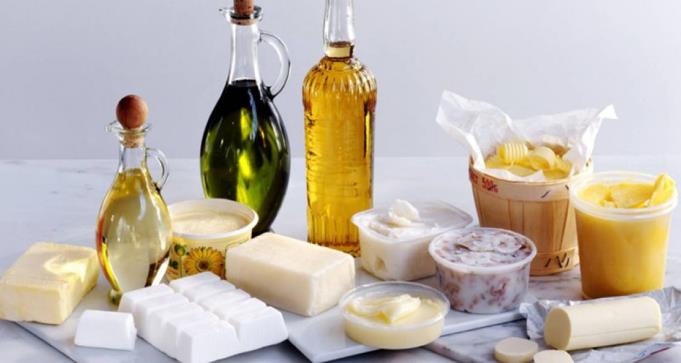 LIPIDY
Organické zlúčeniny zložené z C, O, H
Zlúčeniny glycerolu a troch mastných kyselín
Tvoria sa v rastlinách a živočíchoch
Zásobné látky v organizmoch – uložená energia
Vznikajú zo sacharidov, ukladajú sa ako tuky, môžu sa premieňať na sacharidy
GLYCEROL
Toto je glycerol - glycerín
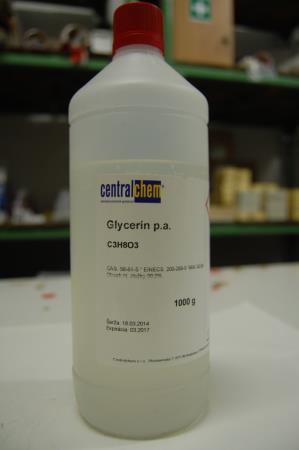 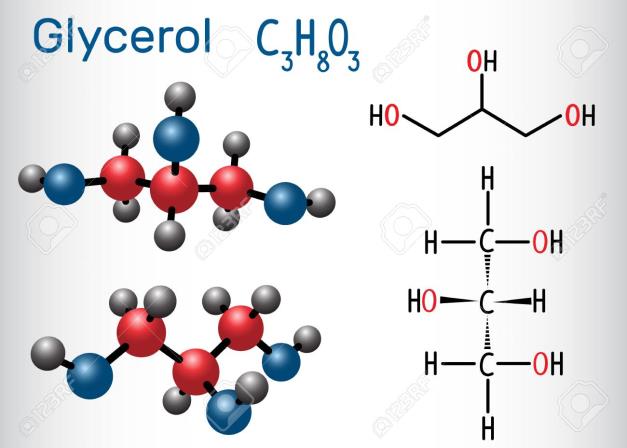 NASÝTENÉ MASTNÉ KYSELINY
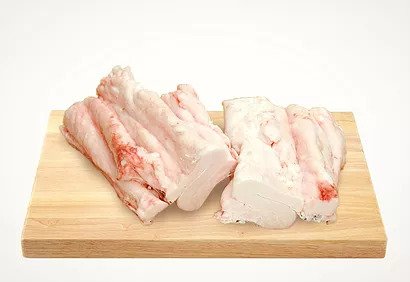 C11H39COOH kyselina laurová
C13H27COOH kyselina myristová 
C15H31COOH kyselina palmitová
C17H35COOH kyselina stearová
C19H39COOH kyselina arachidová

Nachádzajú sa v živočíšnych tukoch a palmovom oleji
Vieme si ich sami vytvoriť, preto ich nepotrebujeme veľa zjesť
Zvyšujú cholesterol
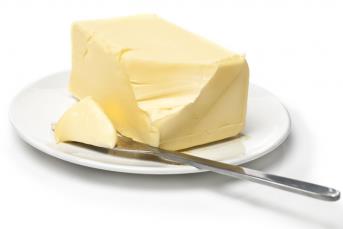 NENASÝTENÉ MASTNÉ KYSELINY
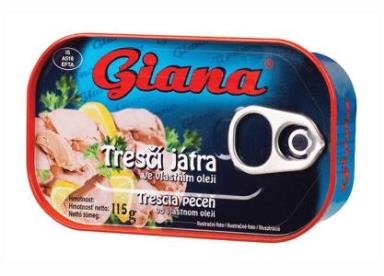 kyselina olejová 
CH3(CH2)7CH=CH(CH2)7COOH
kyselina linolová 
CH3(CH2)4CH=CHCH2CH=CH(CH2)7COOH
kyselina linolenová 
CH3CH2CH=CHCH2CH=CHCH2CH=CH(CH2)7COOH
kyselina nervonová 
CH3(CH2)7CH=CH(CH2)13COOH

Nachádzajú sa v rastlinných a rybích tukoch
Nevieme si ich sami vytvoriť, preto ich potrebujeme a hovoríme im esenciálne = nenahraditeľné
Znižujú cholesterol
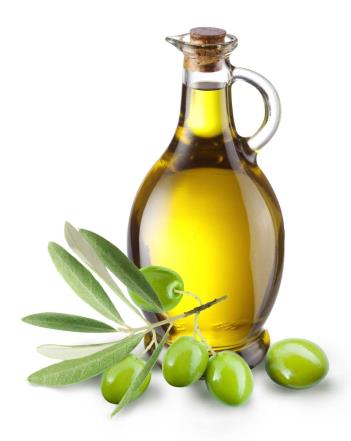 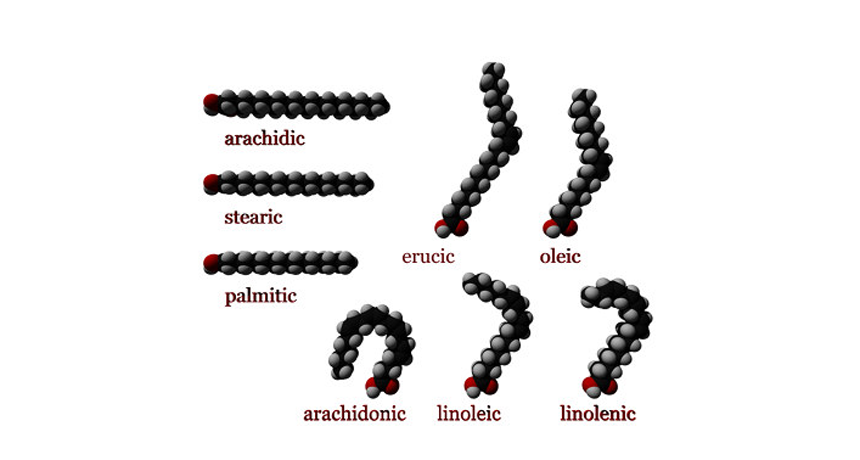 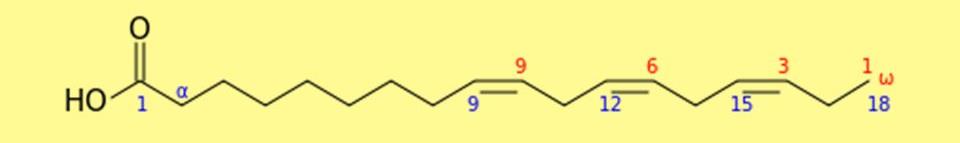 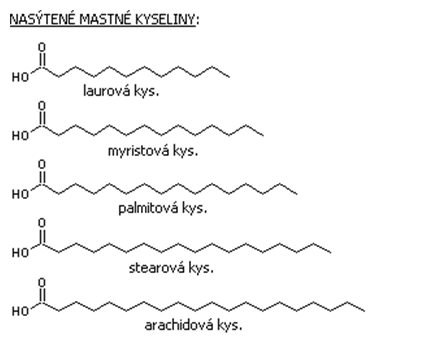 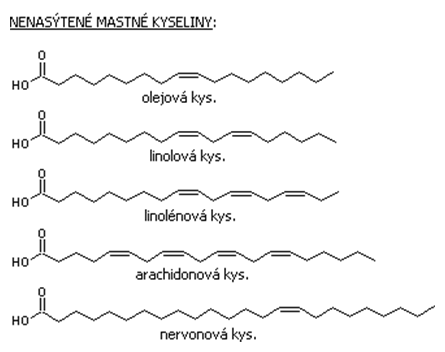 Oleje, esenciálne pre ľudský organizmus
Tuhé tukovité látky
CHEMICKÉ ZLOŽENIE MOLEKULY TUKU
Glycerol  + tri mastné kyseliny
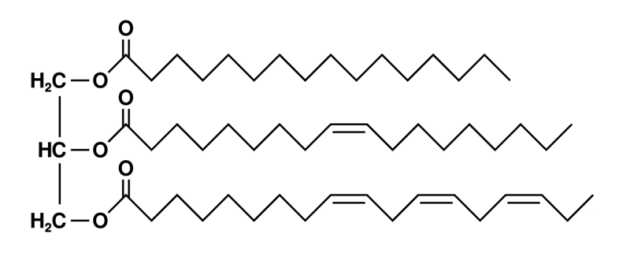 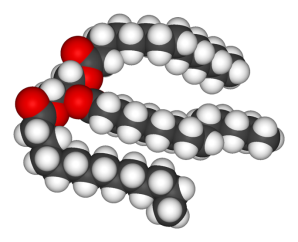 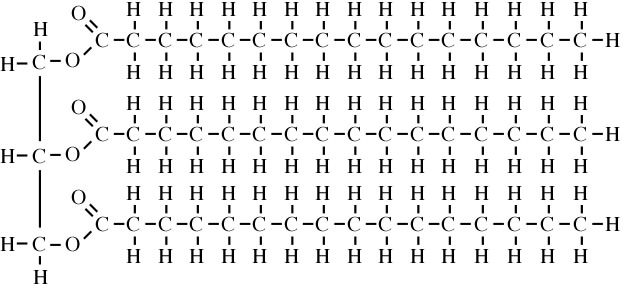 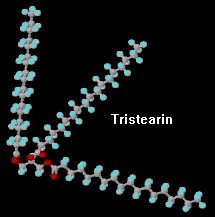 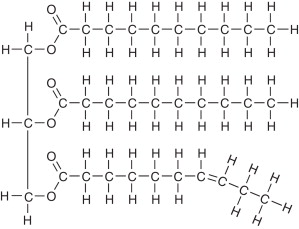 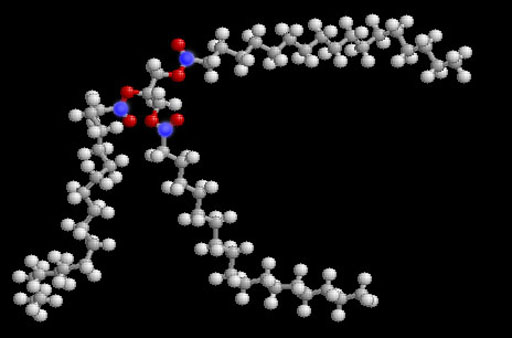 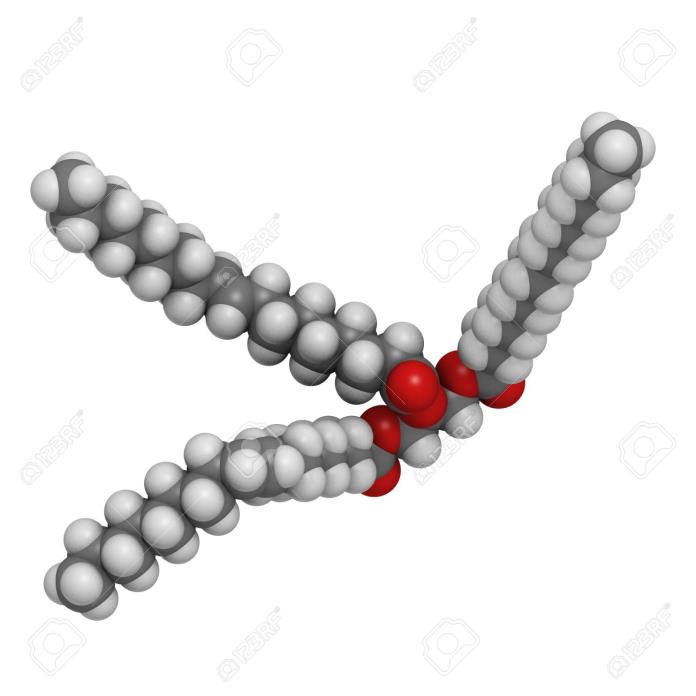 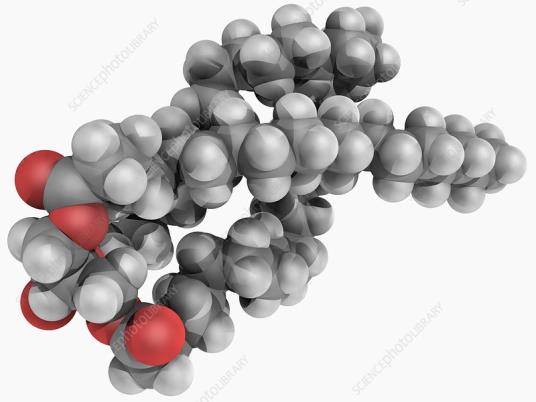 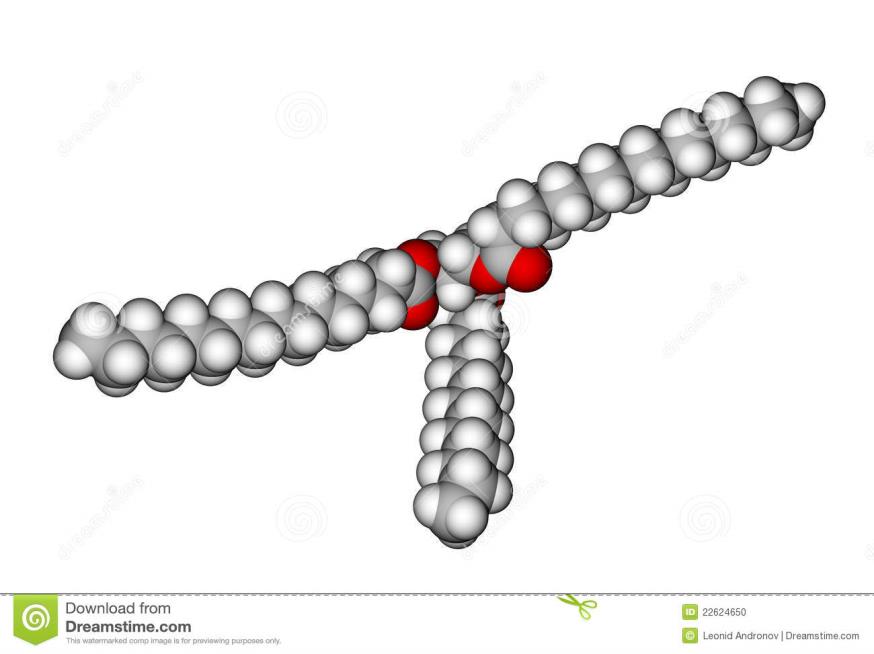 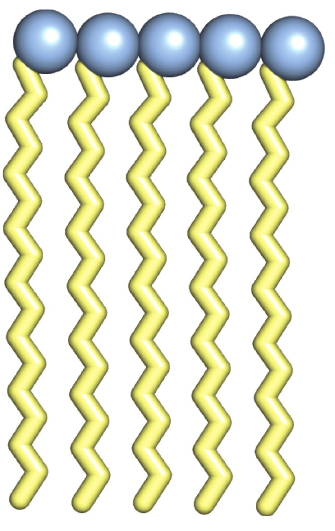 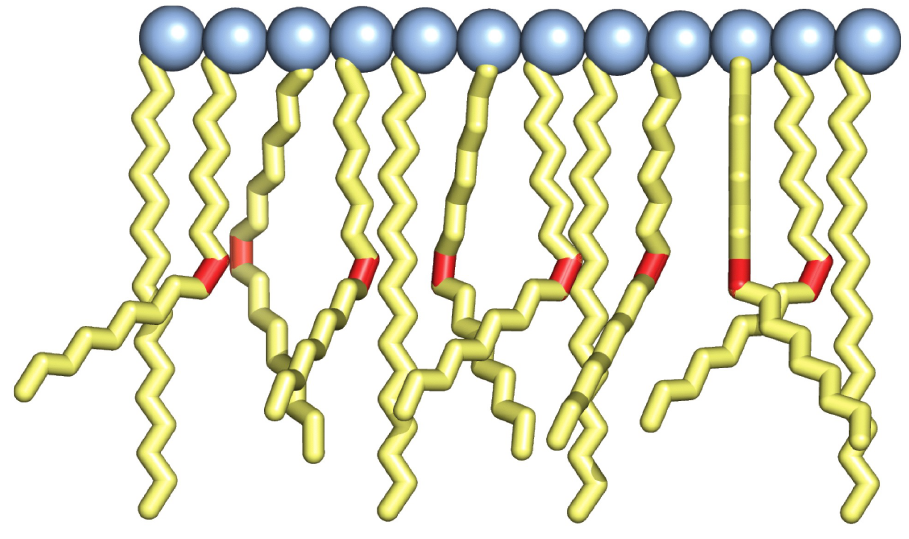 Nasýtené
Tuhé
Nenasýtené
Kvapalné
VLASTNOSTI LIPIDOV
Závisia od toho, aké mastné kyseliny sú pripojené ku glycerolu
Kvapalné, polotuhé, tuhé
Vysoká teplota varu: ťažko sa vyparujú = sú mastné	
Molekula tuku je nepolárna: nemiešajú sa s vodou
Majú nižšiu hustotu ako voda: plávajú na povrchu
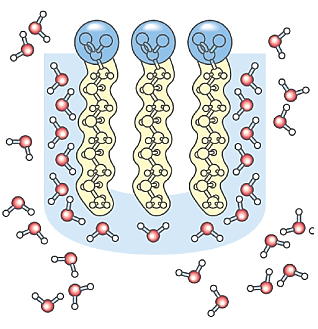 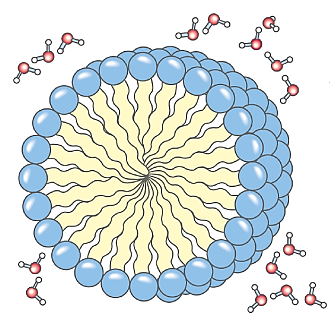 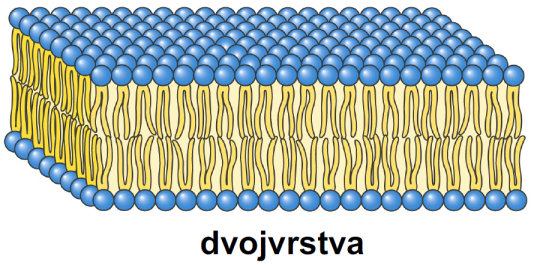 micela
molekuly tuku sa odpudzujú od molekúl vody
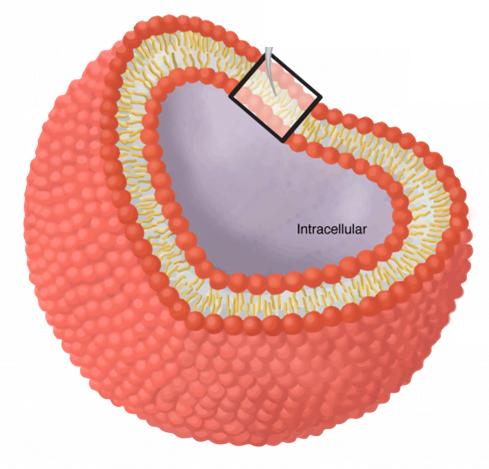 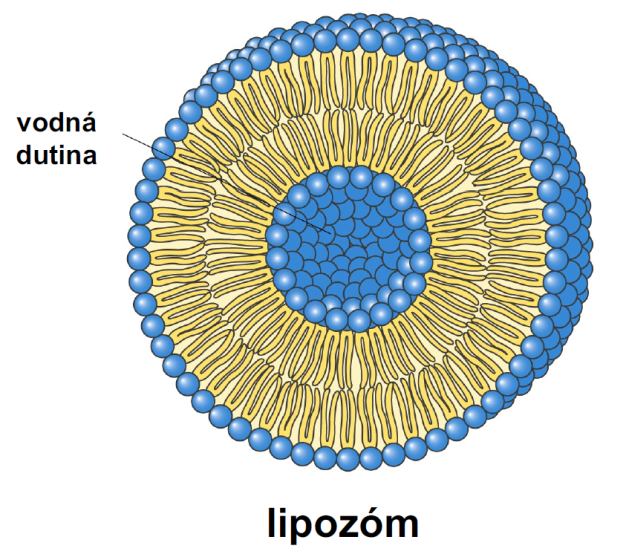 Bunková membrána – BUNKA
TYPY LIPIDOV
BUNKOVÉ MEMBRÁNY
TUKY
Nasýtené
Tuhé
VOSKY
Tuhé
OLEJE
Nenasýtené
Tekuté
OLEJE
Tekuté tuky
Obsahujú nenasýtené mastné kyseliny
Získavajú sa lisovaním rastlinných semien
Slnečnicový, repkový, olivový, ľanový, makový
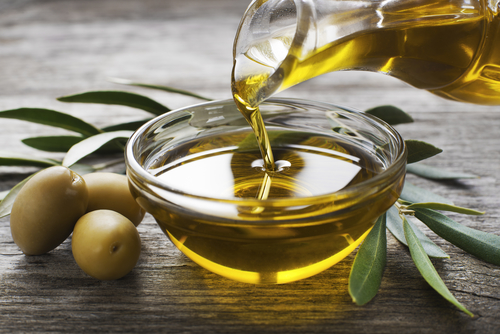 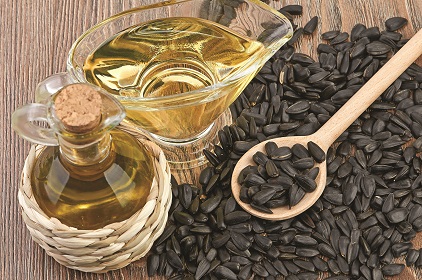 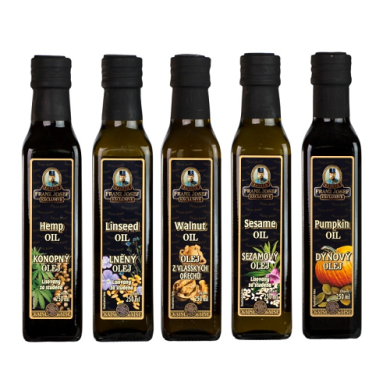 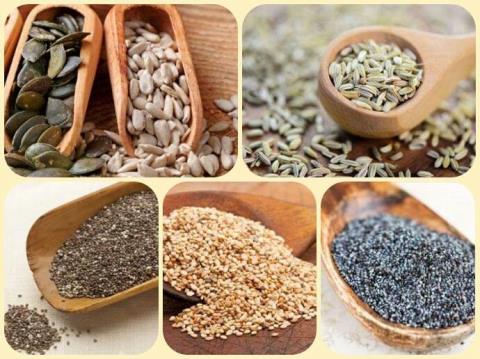 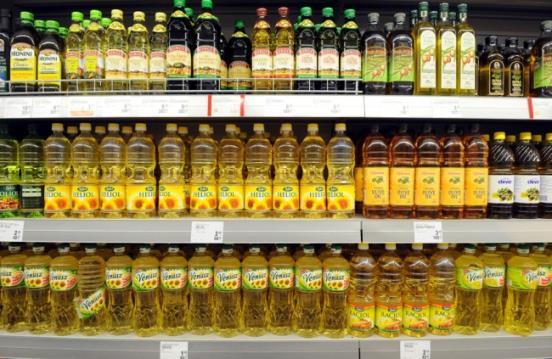 TUHÉ RASTLINNÉ TUKY
Tuhé tuky
Obsahujú nasýtené mastné kyseliny 
Kokosový tuk, kakaové maslo, bambucké maslo
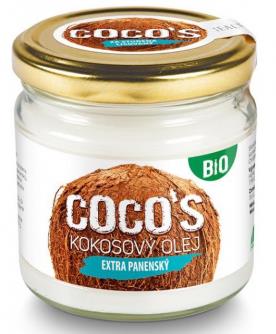 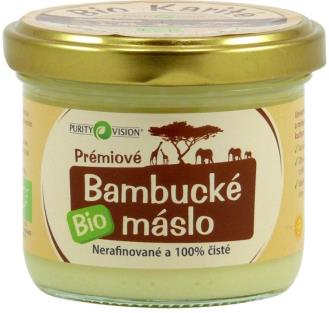 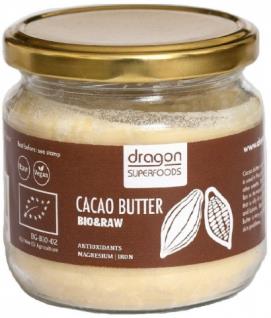 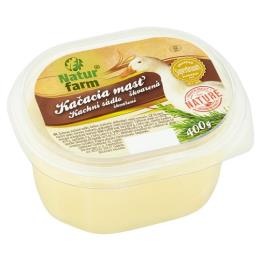 ŽIVOČÍŠNE TUKY
Tuhé tuky
Podkožná zásoba energie živočíchov
Bravčový masť, slanina, hovädzí loj, jelení loj, kurací tuk, kačacia, husacia masť, sadlo
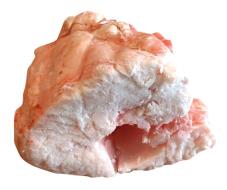 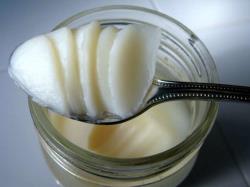 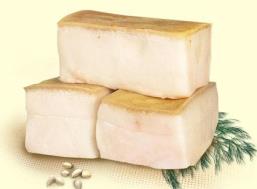 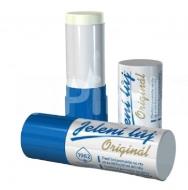 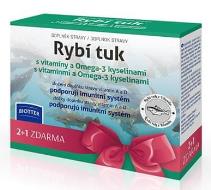 ŽIVOČÍŠNY OLEJ
Tekuté tuky – sú zdravšie, obsahujú veľa nenasýtených mastných kyselín
Rybí tuk / olej, mastné ryby – losos, tuniak, kapor
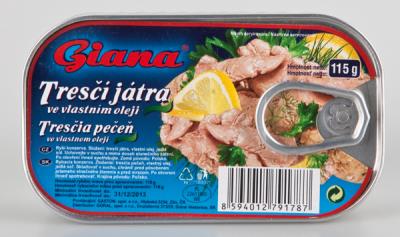 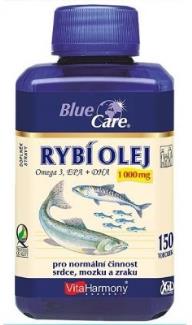 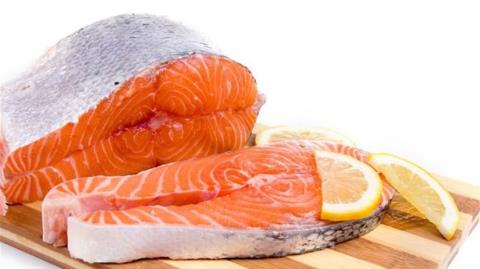 MASLO
Tuk získaný z mlieka, obsahuje 82% tuku
obsahuje aj bielkoviny a vodu
Ghí: pretopené maslo, ktoré sa zbavilo vody aj bielkovín, teda čistý tuk
- Je trvanlivejšie
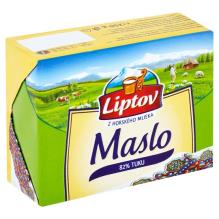 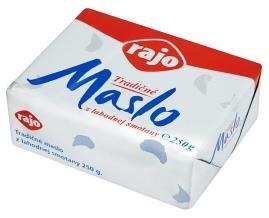 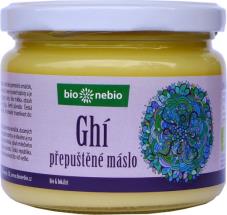 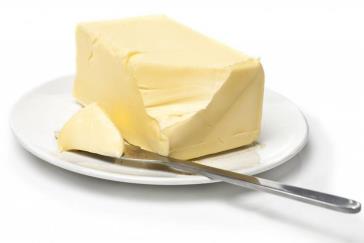 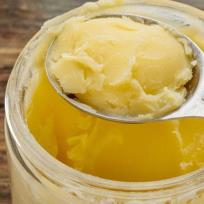 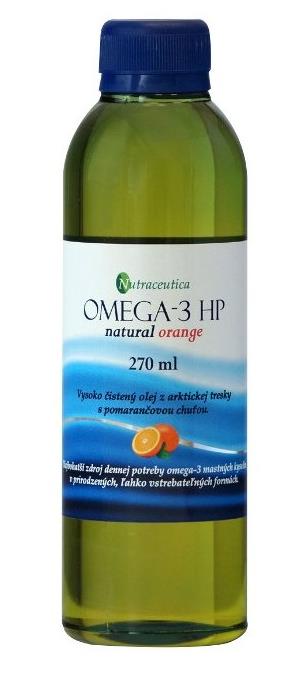 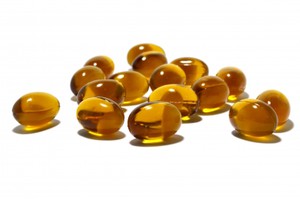 OMEGA NENASÝTENÉ MASTNÉ KYSELINY
Najdôležitejšie pre náš organizmus
Ľanový olej, borákový olej, rybí olej, vitamín E
kyselina alfalinolénová, kyselina eikozapentaénová, kyselina dokozahexaénová, kyselina linolová, kyselina gamalinolénová, kyselina olejová
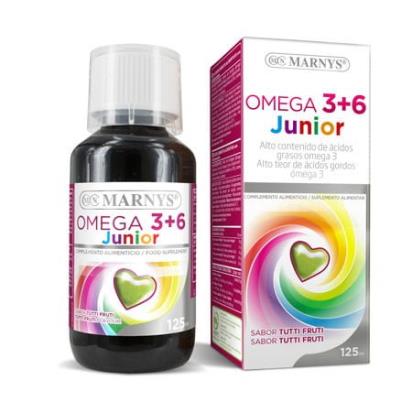 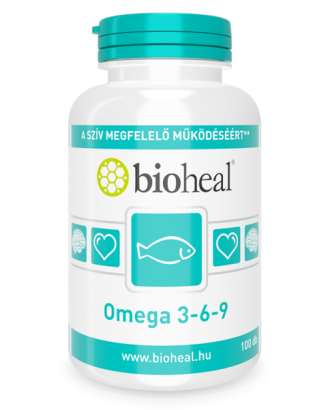 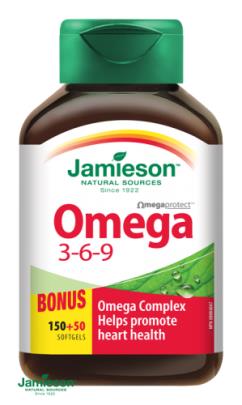 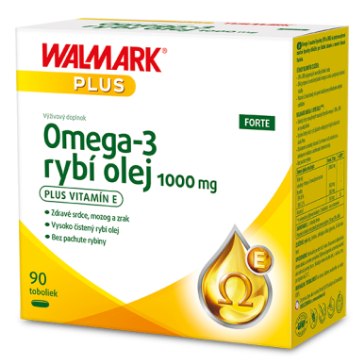 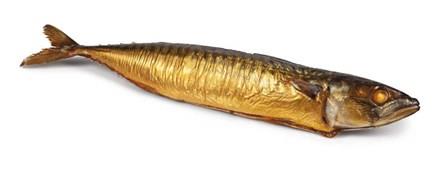 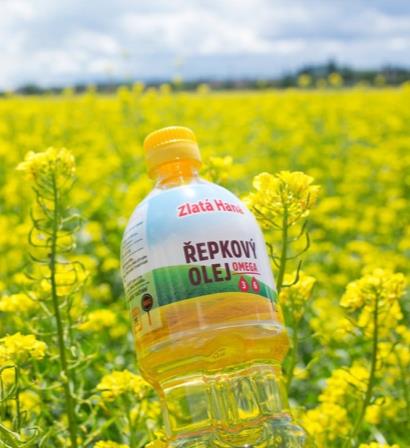 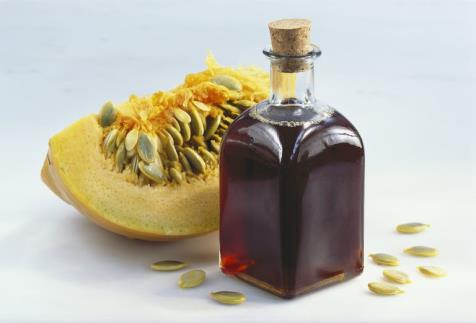 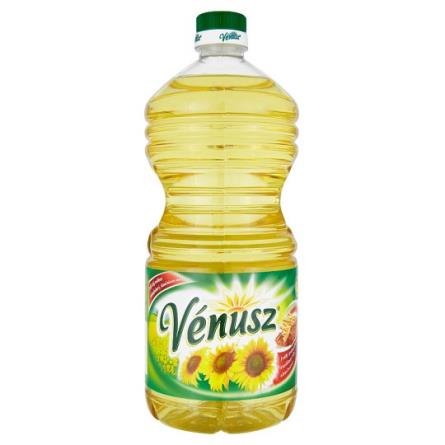 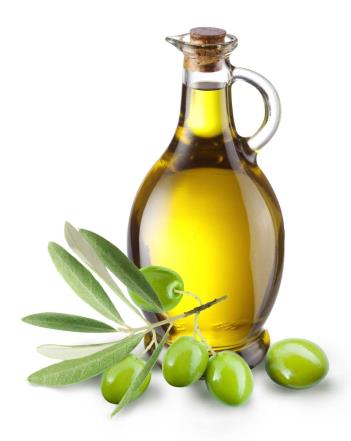 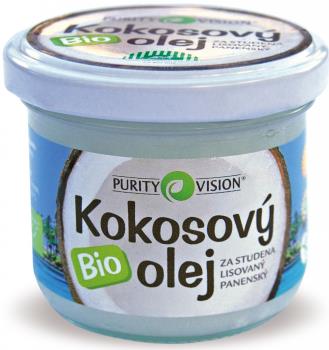 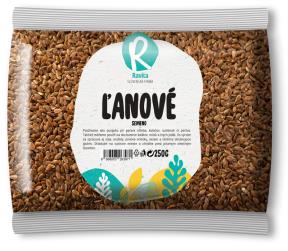 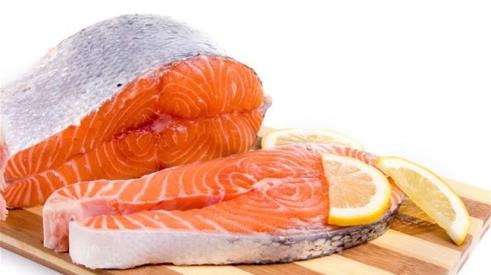 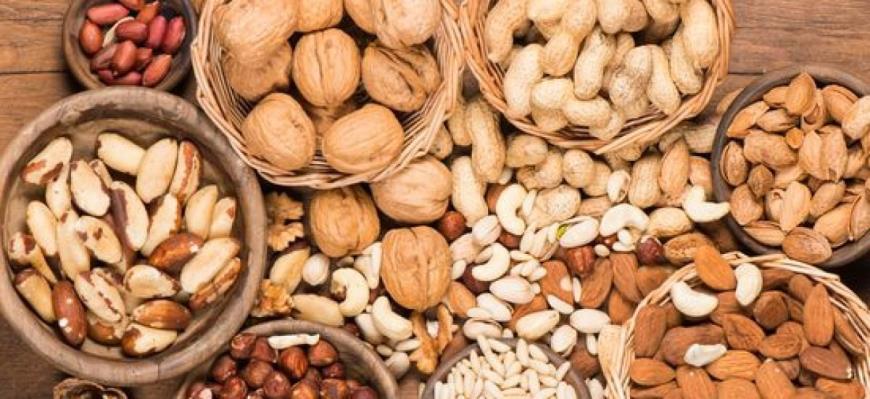 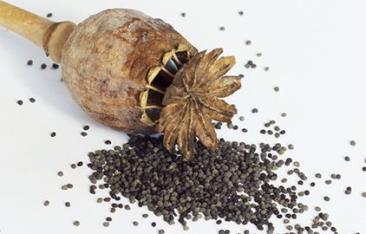 STUŽENÉ TUKY
Chemicky upravené rastlinné oleje, aby boli tuhé
Stužovanie tukov: Na dvojité väzby sa pridáva vodík, aby sa stali jednoduchými
Vhodné na vysmážanie, čokoládové polevy
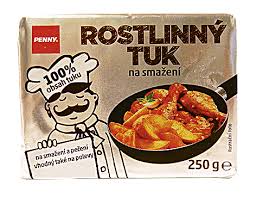 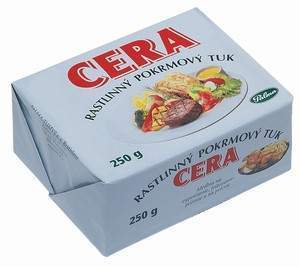 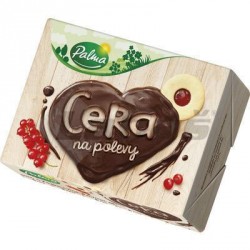 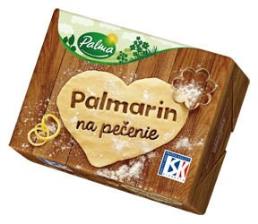 MARGARÍN
Emulzia rastlinného oleja vo vode
Náhrada masla – na krémy, do koláčov
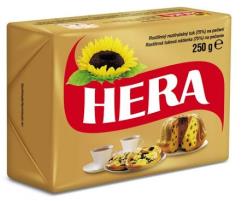 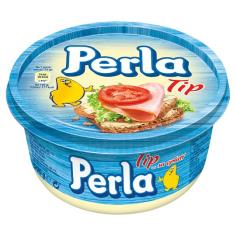 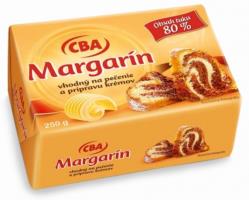 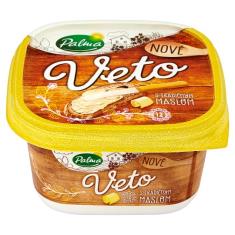 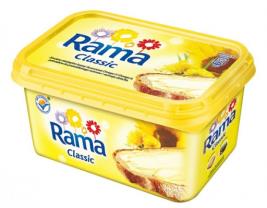 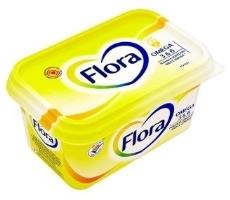 MAJONÉZA
Emulzia rastlinného oleja a žĺtkov
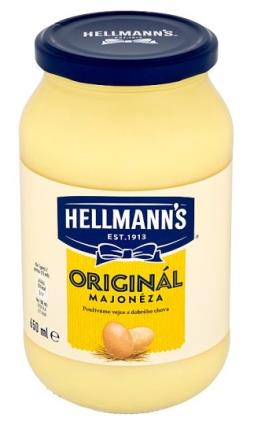 DOMÁCA MAJONÉZA
1 žĺtok, 200 ml oleja

Do žĺtka pomaly prilievame olej a neustále miešame mixérom.
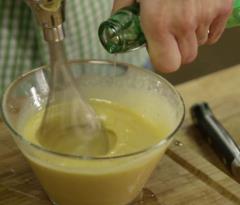 VOSKY
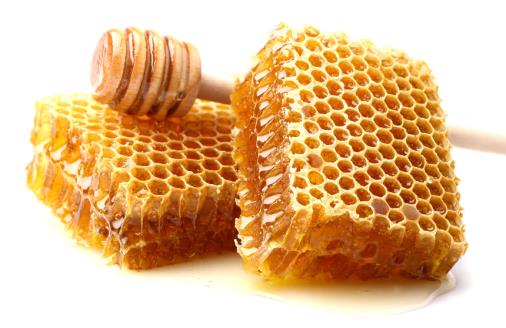 Živočíšne aj rastlinné
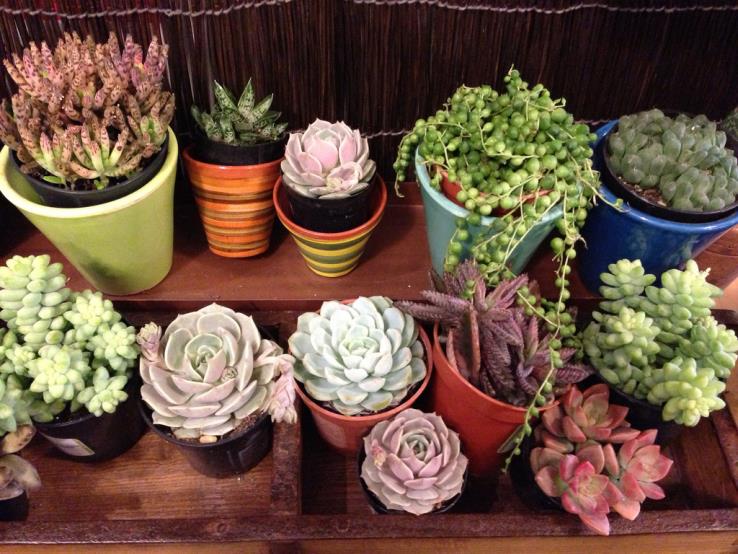 Včelí vosk
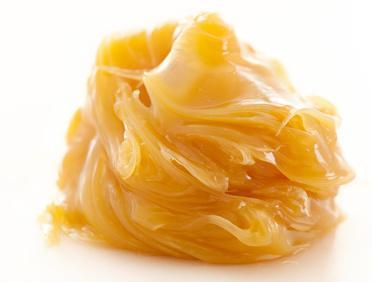 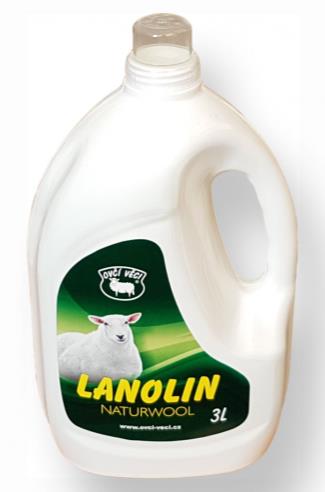 Lanolín – vosk z ovčej vlny
Na pranie a ošetrovanie vlny
Liečivé mastičky
Sukulenty = suchomilné rastliny 
– na povrchu majú vrstvu vosku, ktorá ich chráni pred vysychaním